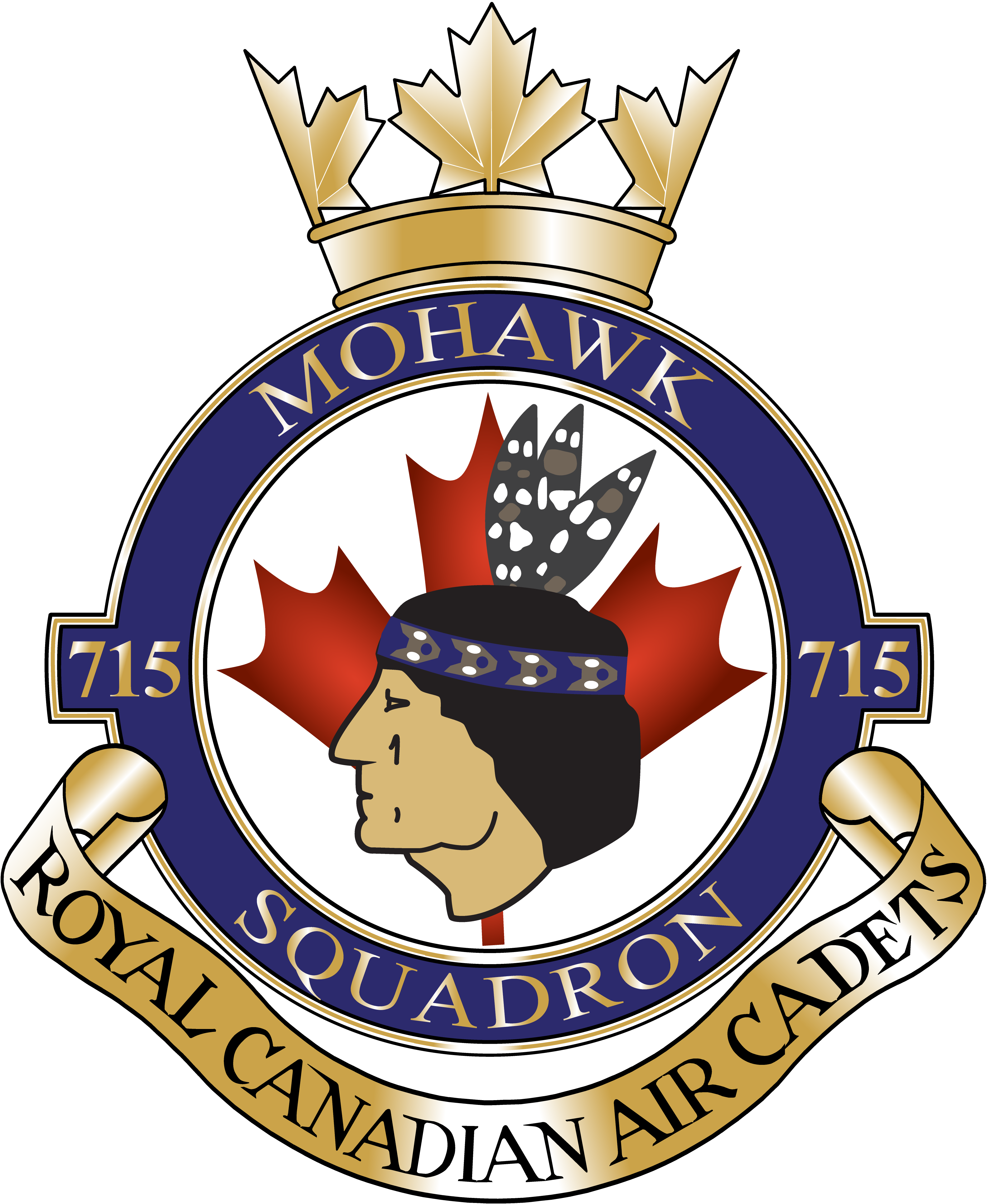 715 Mohawk Squadron New Recruit Presentation
Outline
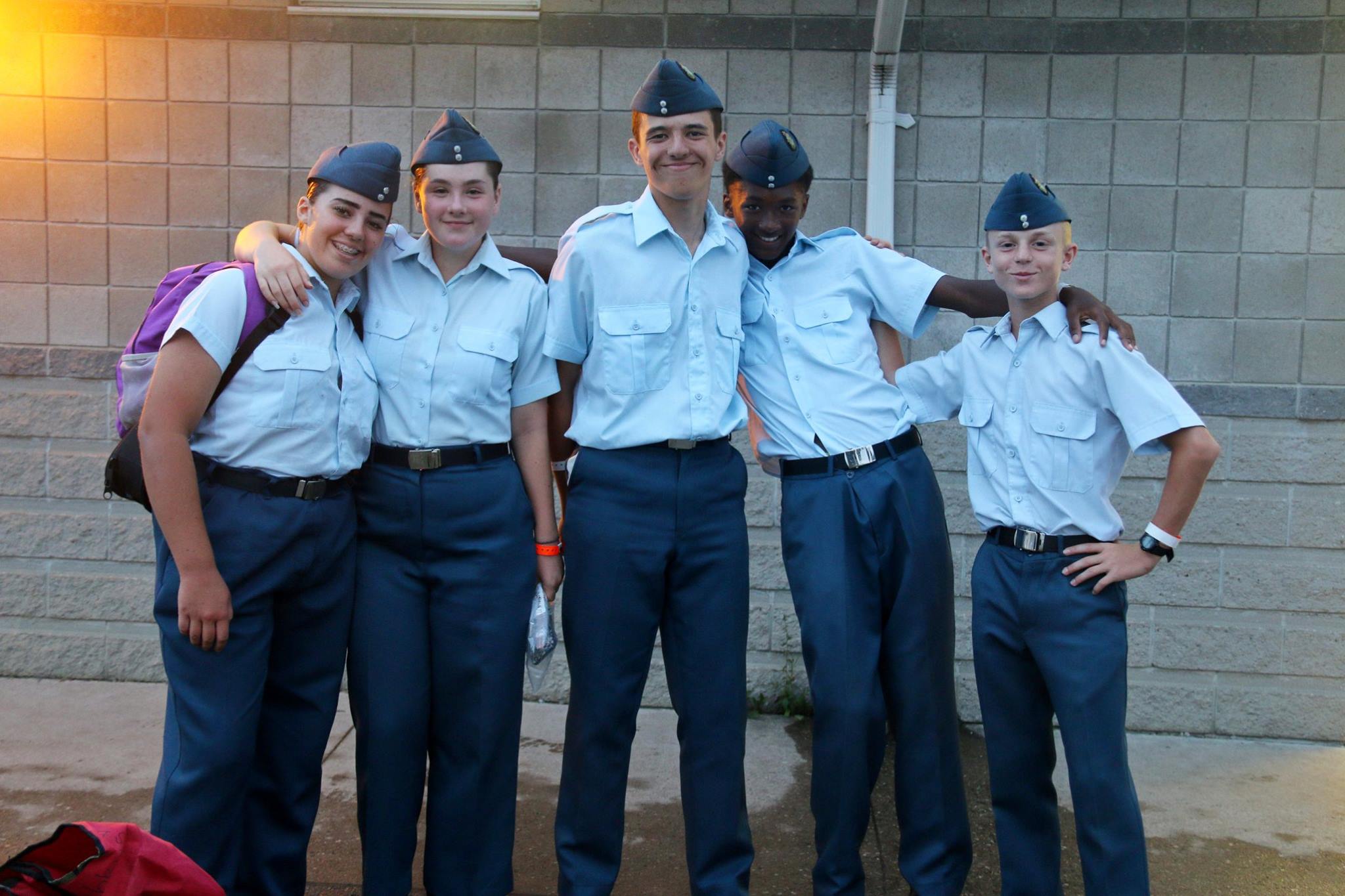 How much does it cost?
Who are the staff?
Weekly Training
Monthly Training
Summer Training
Awards and Promotions
Annual Ceremonial Review
How much does it cost?
Assessment Fee
Fee charged per cadet from the Ontario Provincial Committee (OPC)
Our Squadron Sponsoring Committee (SSC) subsidizes part of this cost
$40 per cadet per year 

OPC Lottery Tickets
These tickets are a mandatory fundraiser to be sold by cadets and are used to fund various activities and programs
Each cadet and staff member are expected to sell 2 books of tickets
A deposit of $120 is paid upon registration for 2 books ($60 per book)
The money is recouped by the cadet and family when they sell the tickets
How much does it cost?
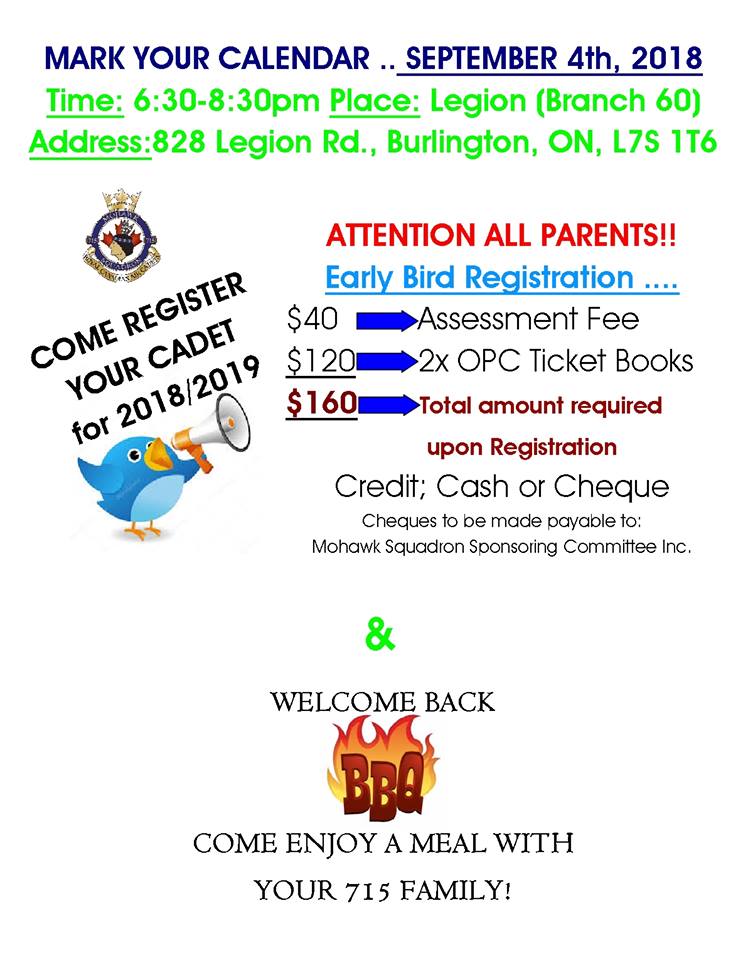 How much does it cost?
What does this cost get my cadet?
Although there is an annual registration fee so much of the program is at no cost to the cadet.

What is free?
Full Uniform (Until you get your uniform wear White collared shirt and dark pants)
Weekly Activities (3-4 days a week)
Weekend Camping 
Summer Training
Flying Familiarization
Some Optional Trips (those that have a cost are always subsidized)
Who are the Staff:
This is a Cadet led Adult Managed Program.

What does that mean?
Senior cadets (ages 16-18) run most of the cadet programs
Adult staff provide supervision and ensure a safe and fun environment
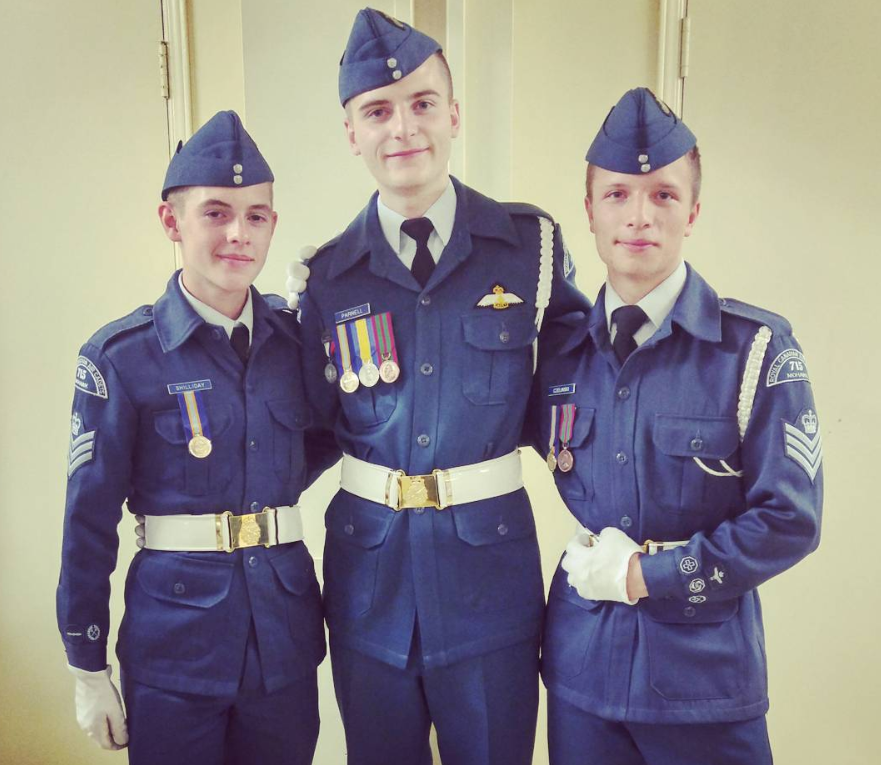 Who are the Staff:
Each Flight has a Flight Commander, this is a Cadet Leader.

Junior Cadets are encouraged to 
attempt to contact them first 
when they have questions or 
are going to be absent.
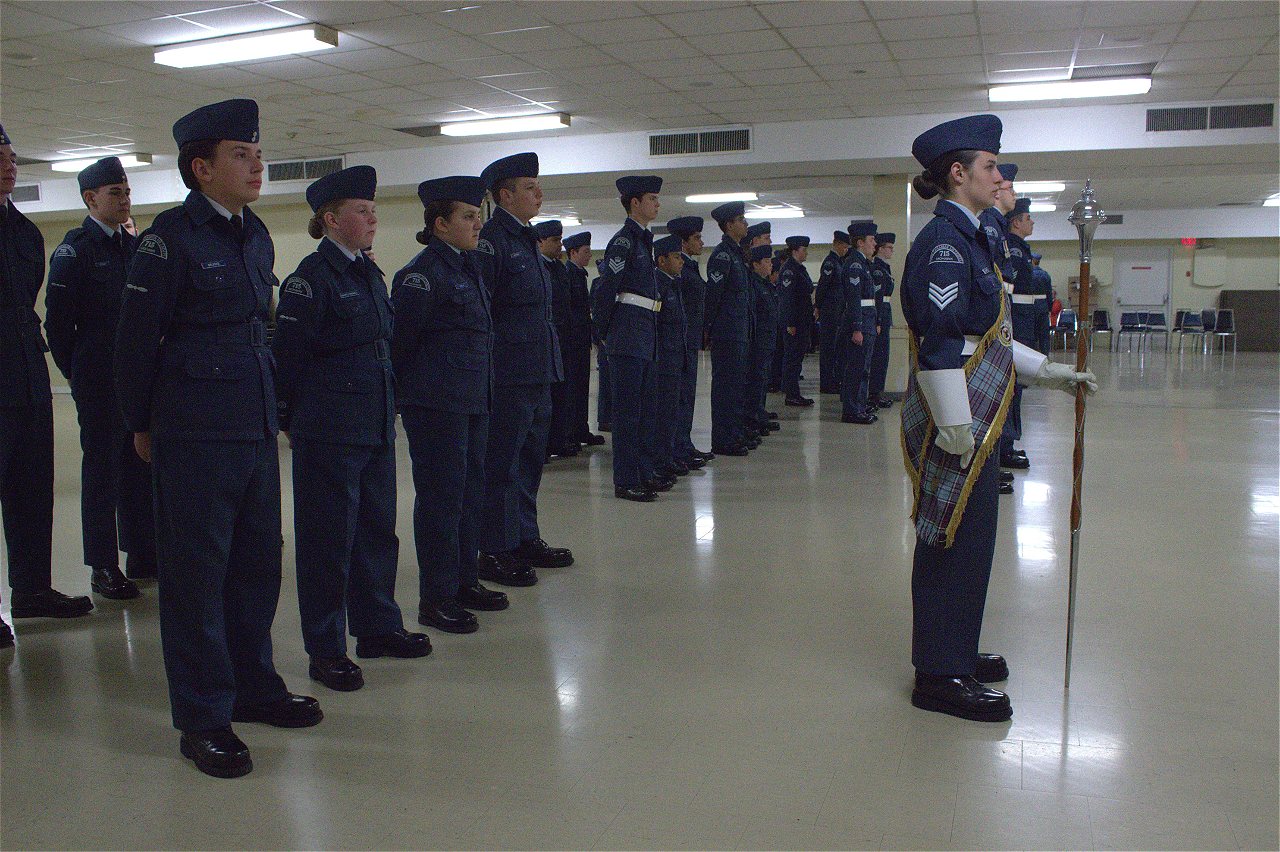 Who are the Staff:
Commanding Officer: Captain Ohanian-May
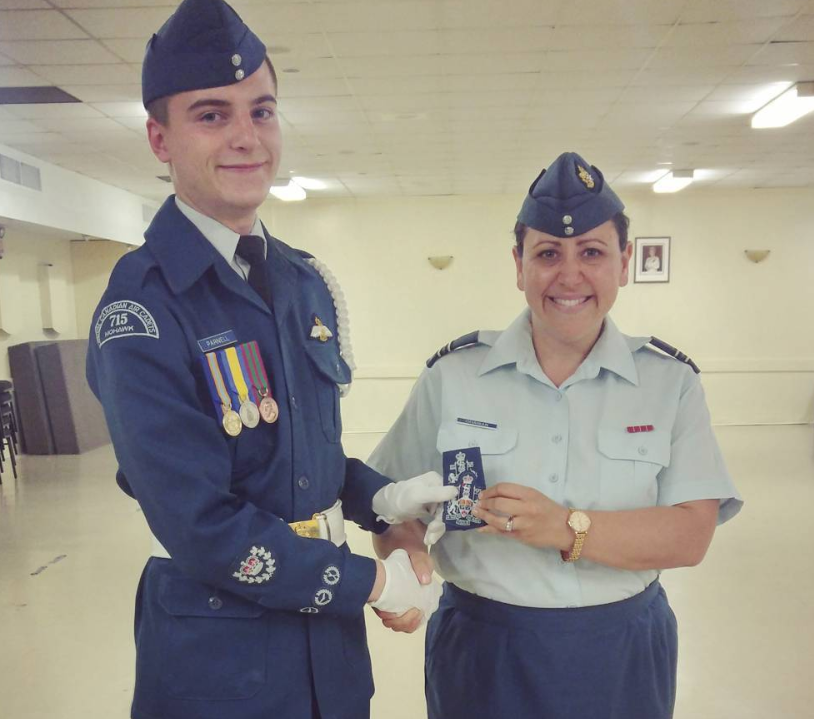 Who are the Staff:
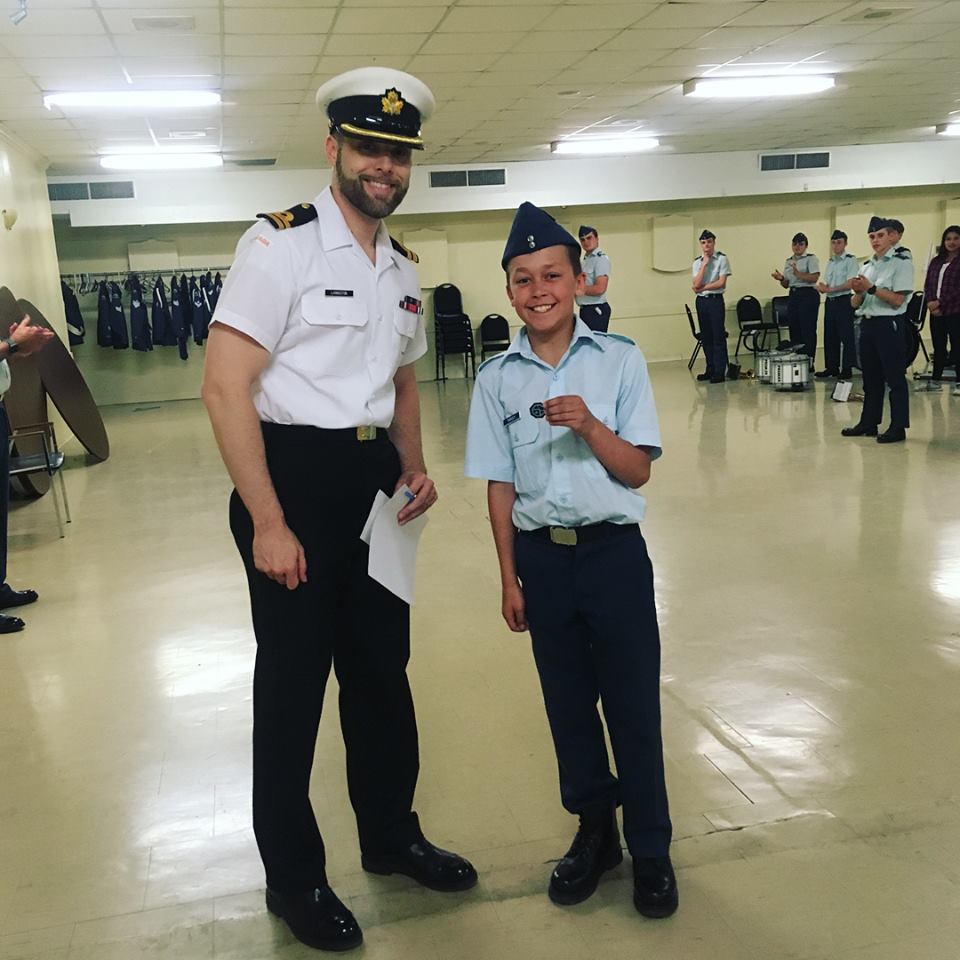 Commanding Officer’s Representative:
Lieutenant (Navy) Livingston

Also:
Range Safety Officer
Who are the Staff:
Training Officer: 
Officer Cadet E. Boychyn


Also:
Ground School Instructor
Duke of Ed Coordinator
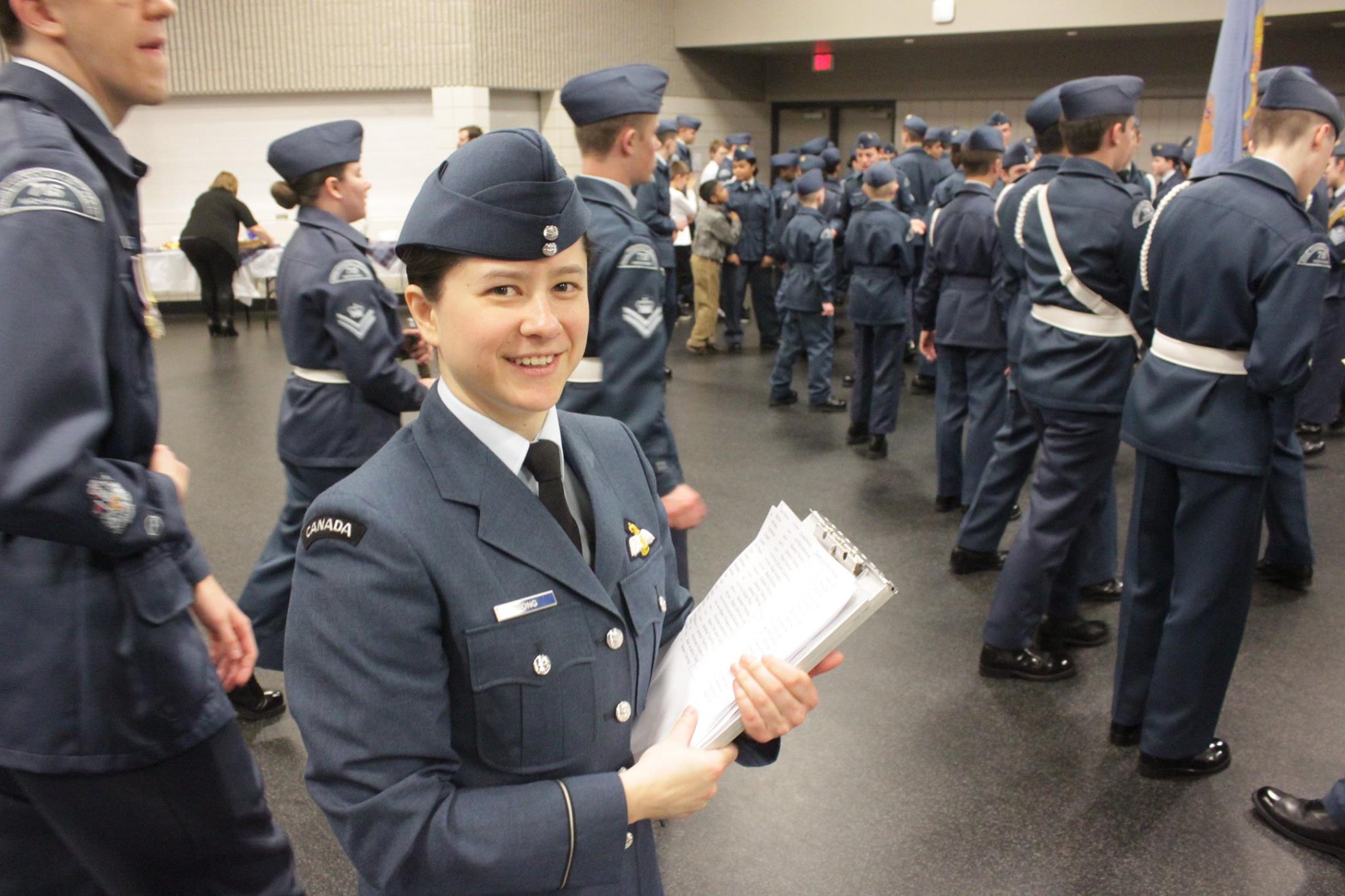 Who are the Staff:
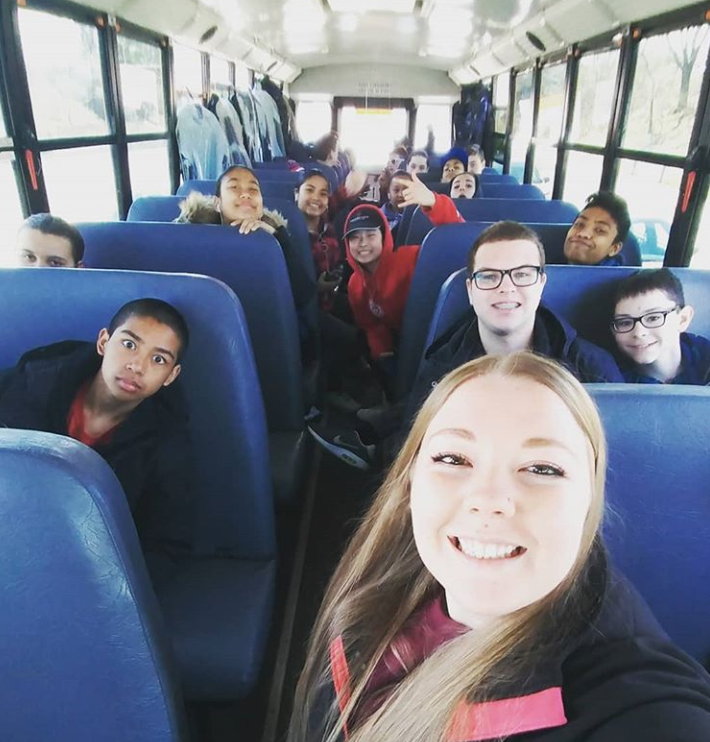 Assistant Training Officer: 
Civilian Instructor Macleod


Also:
Band Officer
Unit Public Affairs Representative (UPAR)
Who are the Staff:
Administration Officer: 
Lieutenant Syed
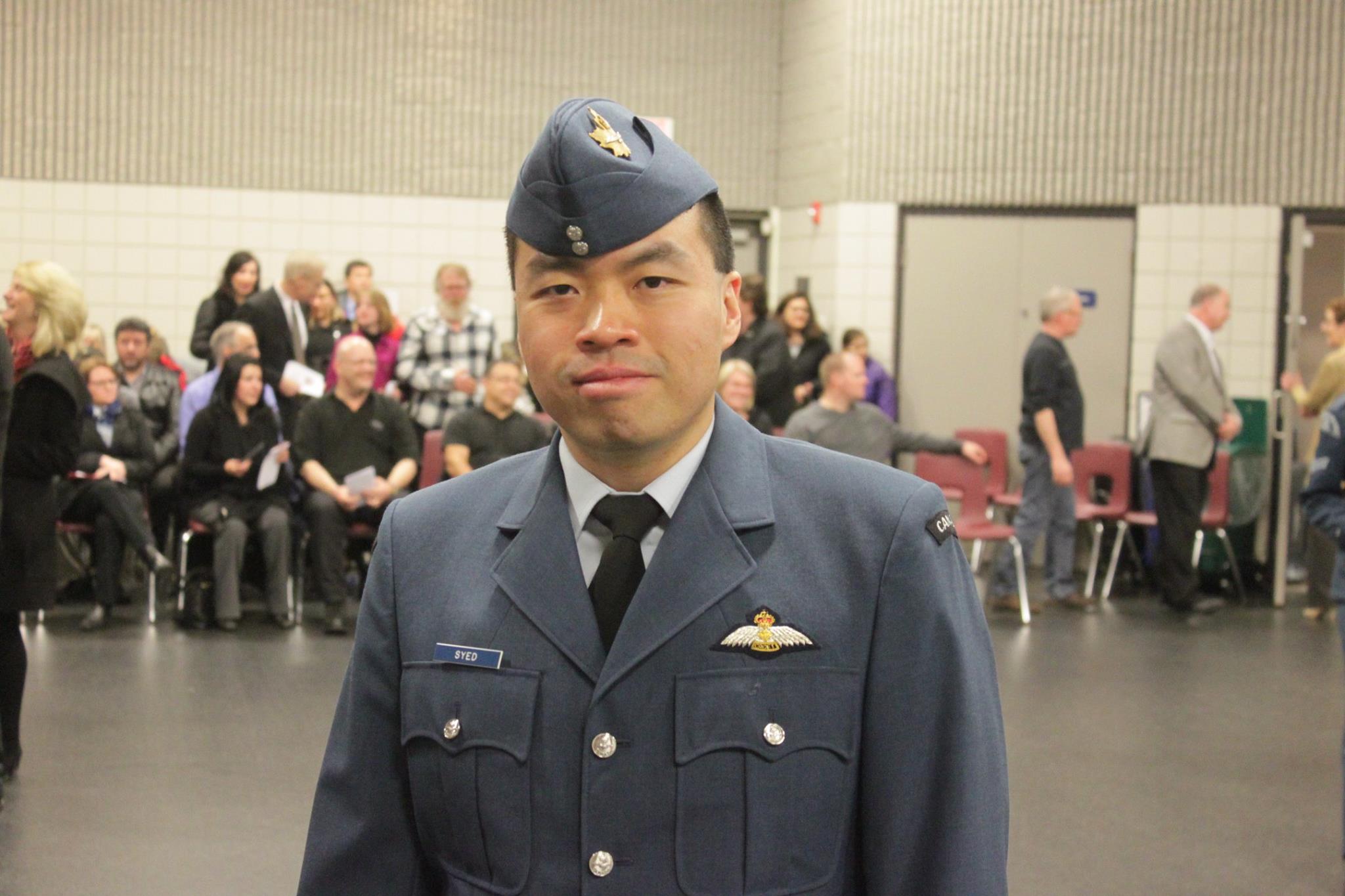 Who are the Staff:
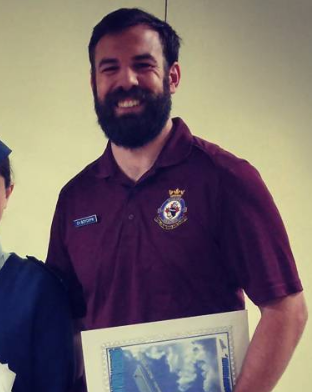 Supply Officer:
Officer Cadet J. Boychyn

Also:
Ground School Instructor

Assistant Supply Officers:
CV Crocker
Who are the Staff:
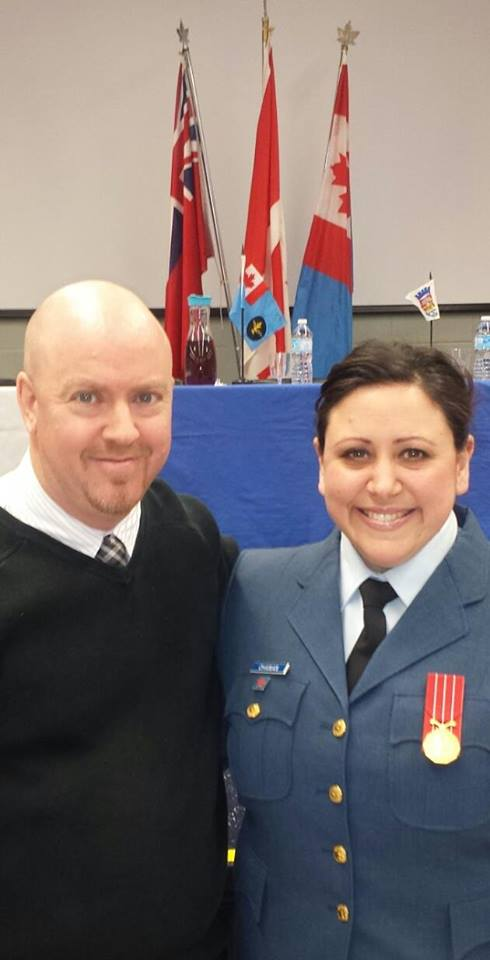 Summer Training  Officer: 
Civilian Instructor May
Weekly Training
*Range and Drill on Wednesdays alternate weeks
Weekly Training
Regular Training: 
Tuesday 1830-2130 (6:30pm-9:30pm)
Cadets learn various subjects in their Levels
Aviation and Aerospace, Leadership, Team Building, History
Levels 1-5 organizes cadets based on age and experience

*Cadets who join at the age of 14 or older may be eligible to move to higher level (please enquire with Training Officer)
In this class cadets are learning about appropriate clothing to wear on a Survival Training Exercise (Camping Weekend)
Weekly Training
Band: 
Monday 1800-2100 (6:00pm-9:00pm)
No experience Required and No Instrument Required!
Our staff and cadets will provide an instrument and 
instruction on how to play 

*Instrument availability is limited 
and not all instruments are available 
at all times. Please see the Band Officer 
or Drum Major if you are interested in
 joining band.
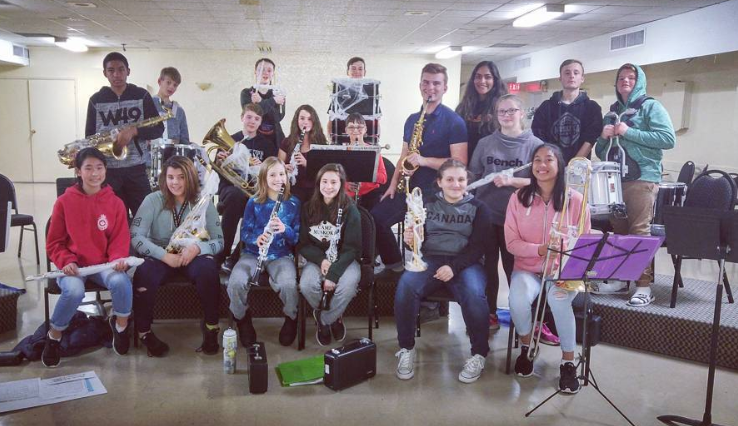 Weekly Training
Range: 
Wednesday 1830-2030 (6:30pm-8:30pm) *Alternating weeks
Focus on proper use and safe handling of Firearms
Based on Olympic Style Competition
Use Daisy Air Rifle
Managed by Trained Range Safety Officer
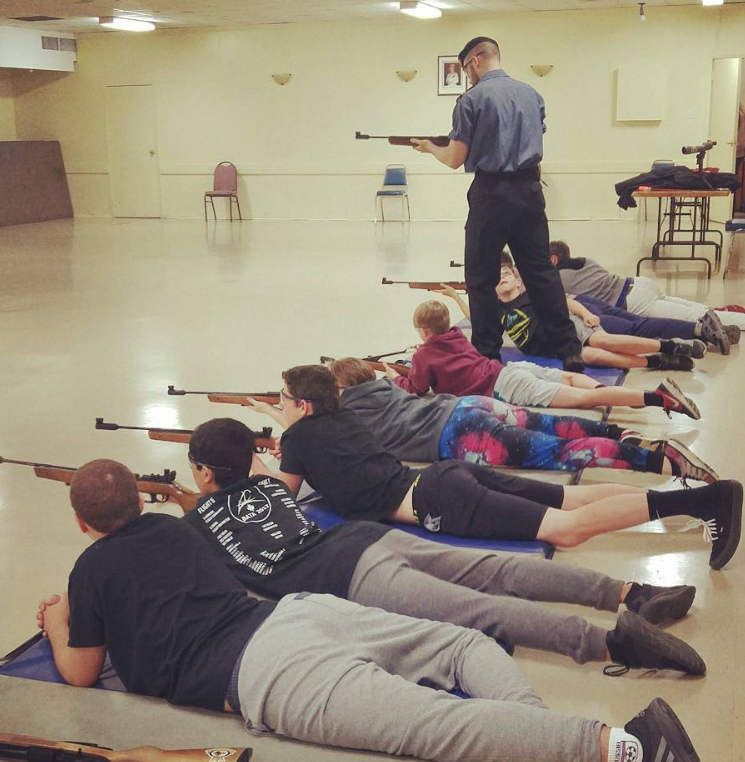 Weekly Training
Drill: 
Wednesday 1900-2100 (7:00pm-9:00pm) *Alternating weeks
Cadet perform precision marching skills
Develop unique silent sequence
Complete with other Units from all over Ontario
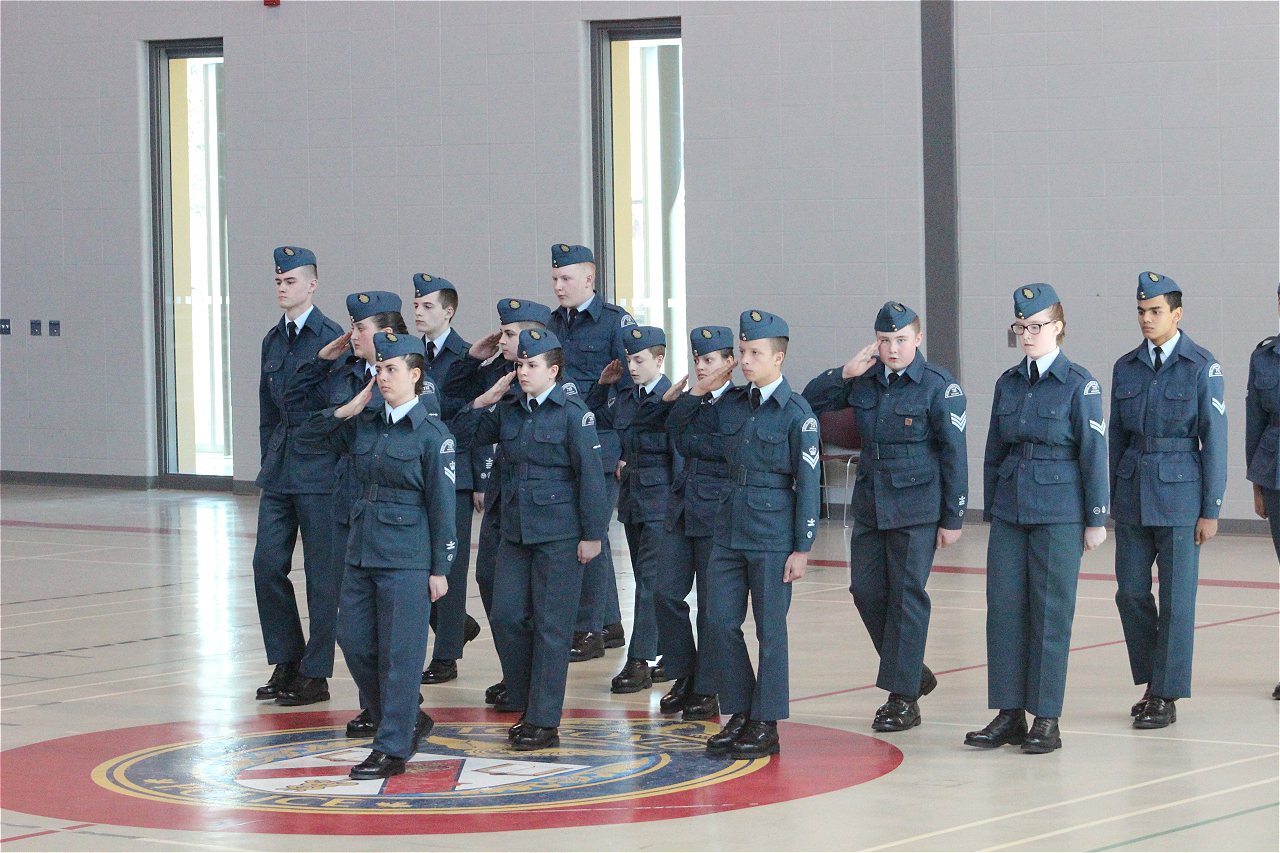 Weekly Training
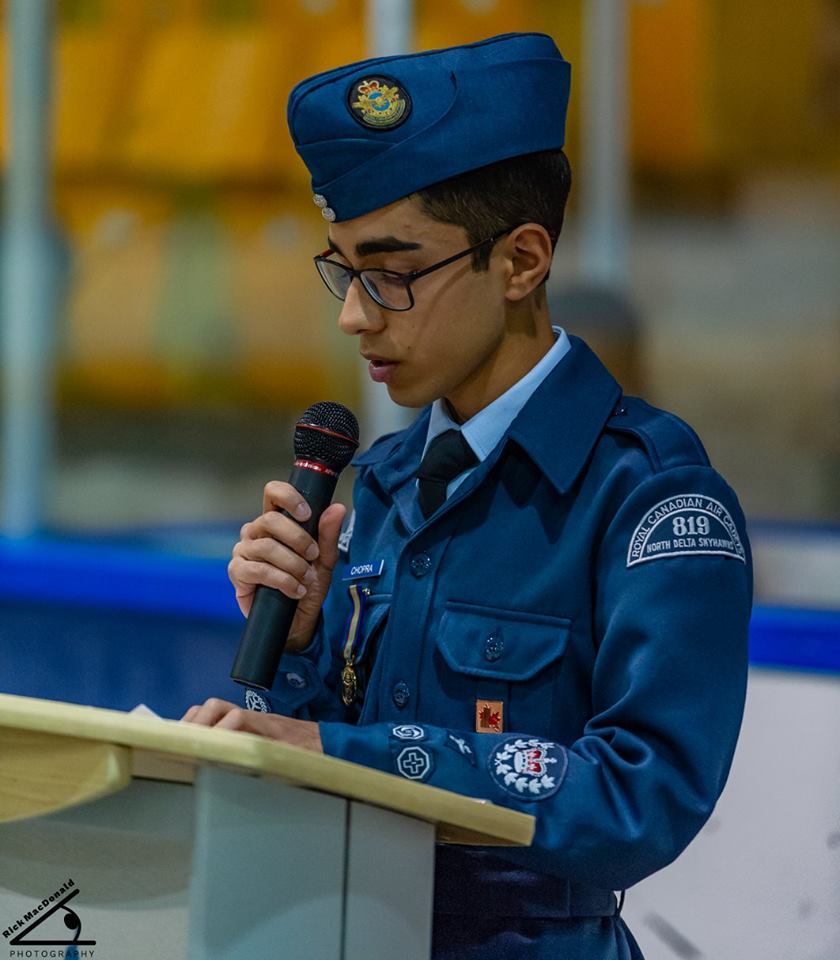 Effective Speaking Team: 
Thursdays 1800-2000 (6:00pm – 8:00pm
Cadets develop their effective speaking and debate skills
Opportunity to participate in effective speaking and debate competitions
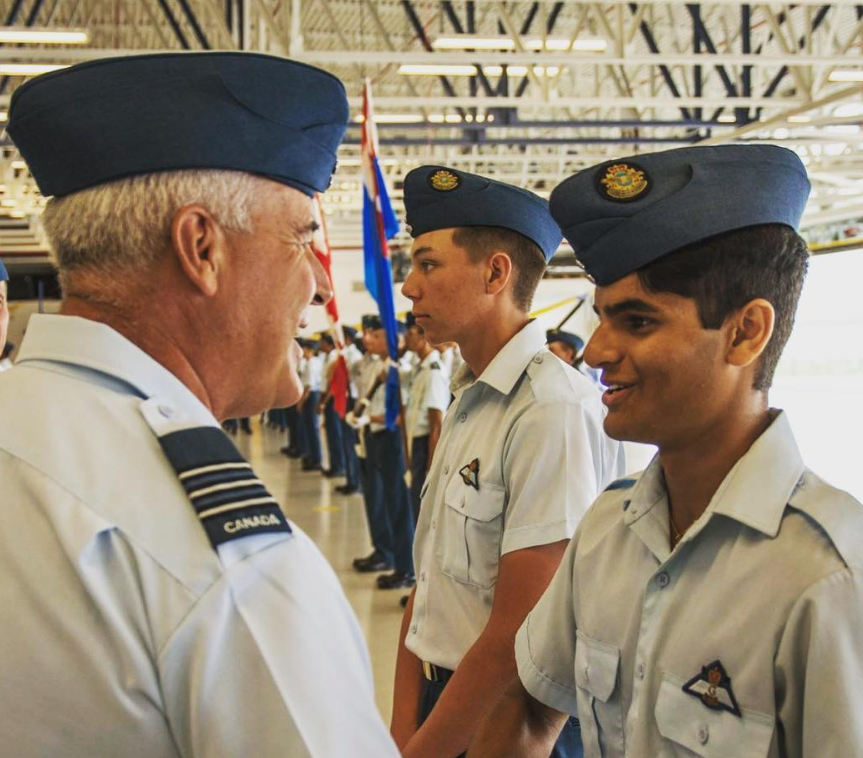 Weekly Training
Ground School: 
Saturday 0830-1200 (8:30am-12:00pm)
All cadets have opportunity to obtain Scholarship to get Pilots License
Sqn runs Preparation course for Flying Scholarship application
All members invited but must be turning 16 to apply for Scholarship
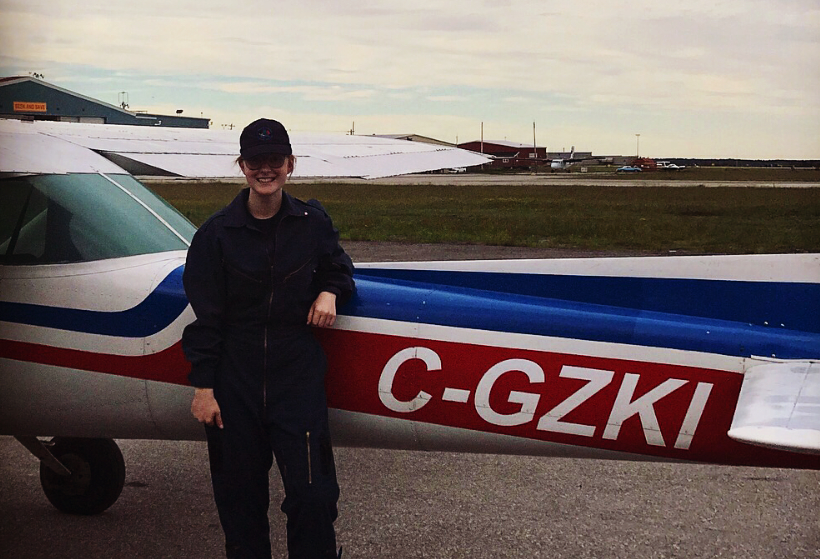 Monthly Training
We normally run about one major weekend event per Month. Some of these are mandatory some are optional. 

Weekend Camping
Fundraising
Community Service Events
Parades
Flying Familiarization
Field Trips/Fun Days
Monthly Training
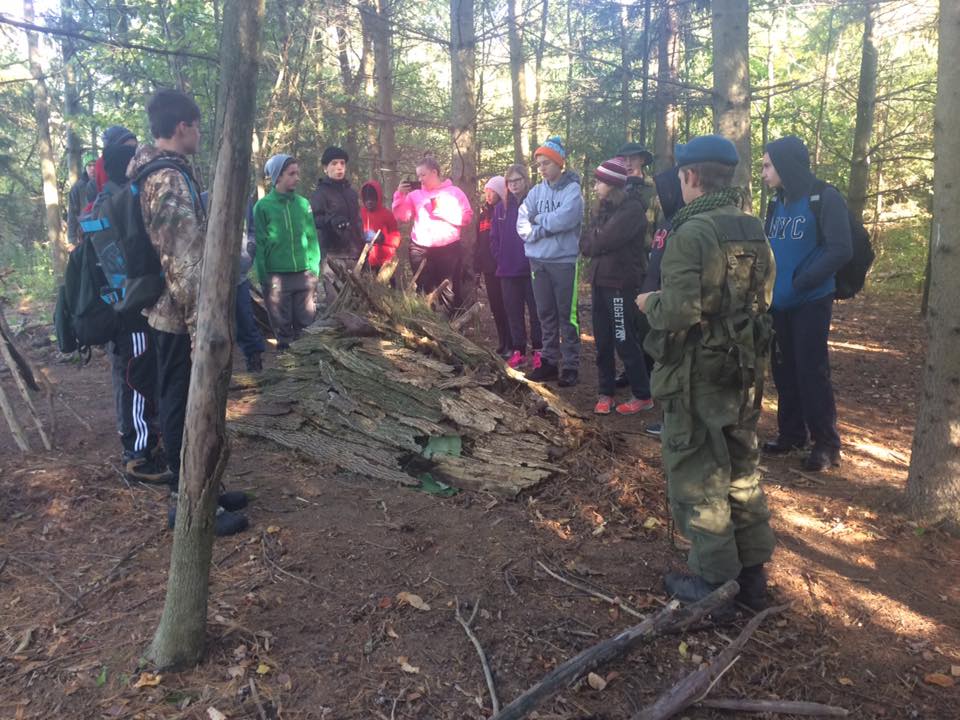 Field Training Exercise (FTX): 
Weekend Camping Trip
2-3 Times a year (Fall, Spring, Summer)
Mandatory to Complete Level Training
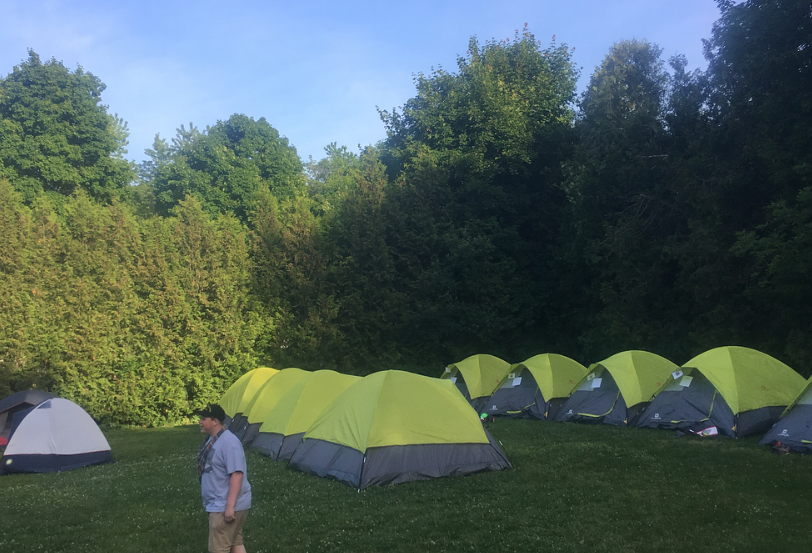 Monthly Training
Fundraising:
Tagging – Twice a Year Mandatory
Bingo – Every Sunday at Bingo Connection
Garage Sale – Twice  a Year
Comedy Night - November
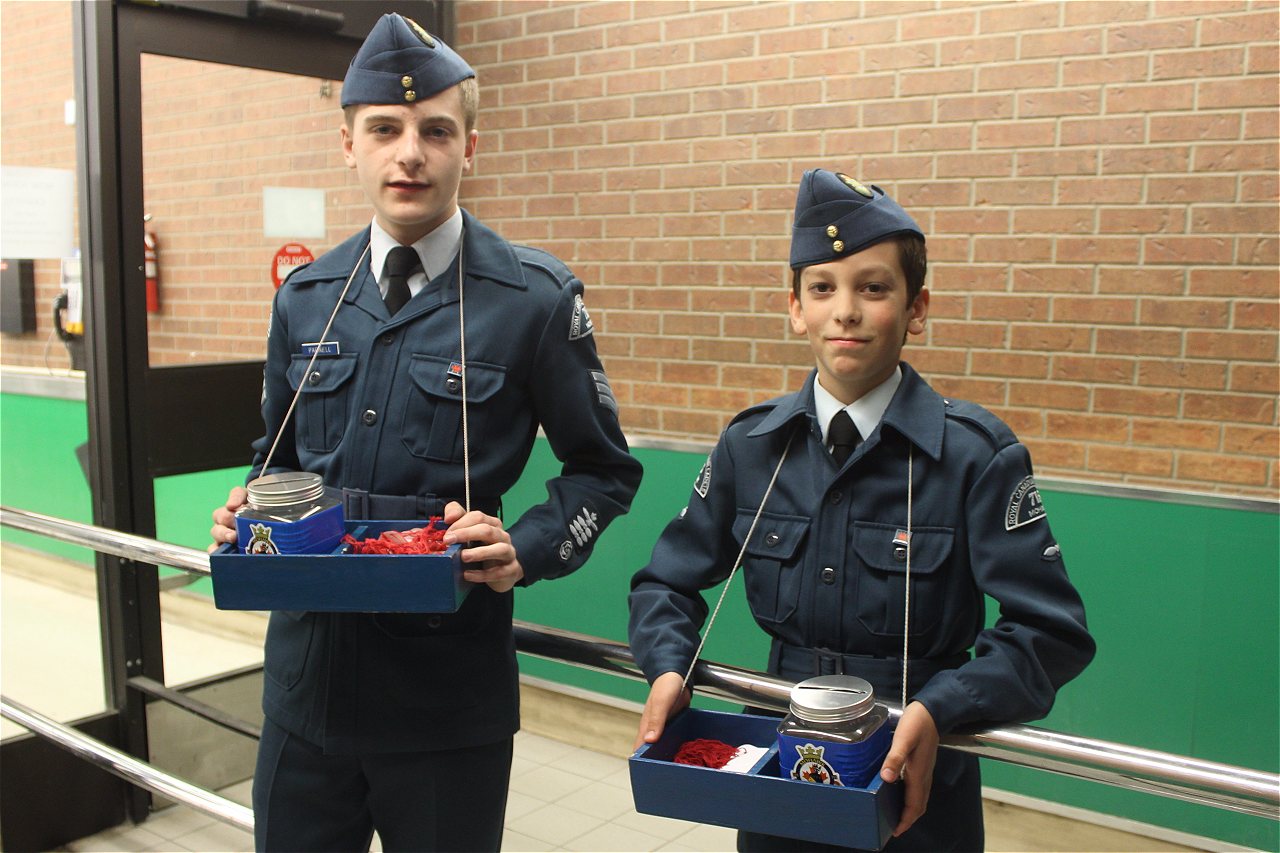 Monthly Training
Community Service:
Adopt a Road (Highway Clean Up) – Twice a Year
Community Races
Poppy Sales
Bagging
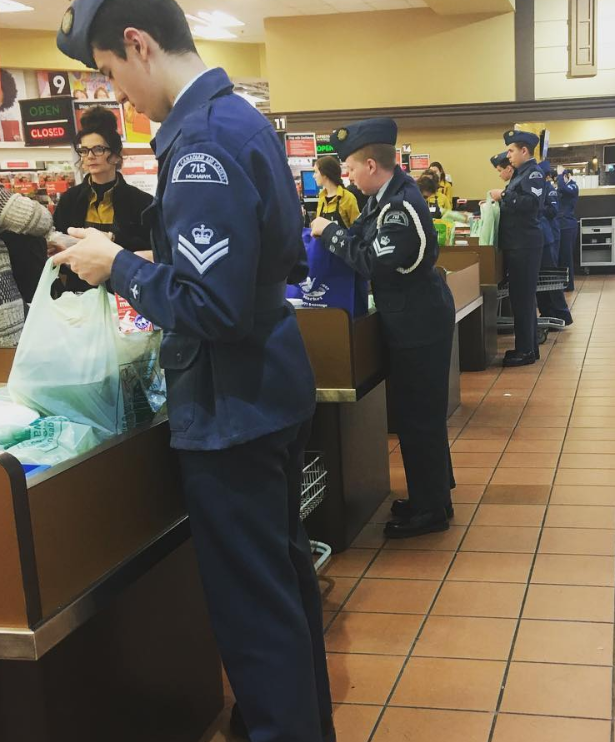 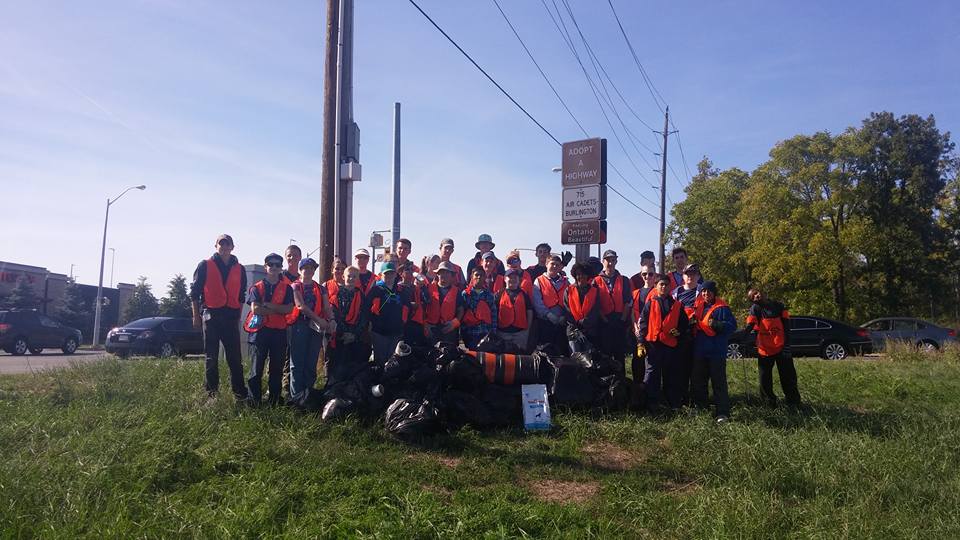 Monthly Training
Parades:
Remembrance Day Parade (Mandatory)
Santa Claus Parade
Vimy Anniversary Parade
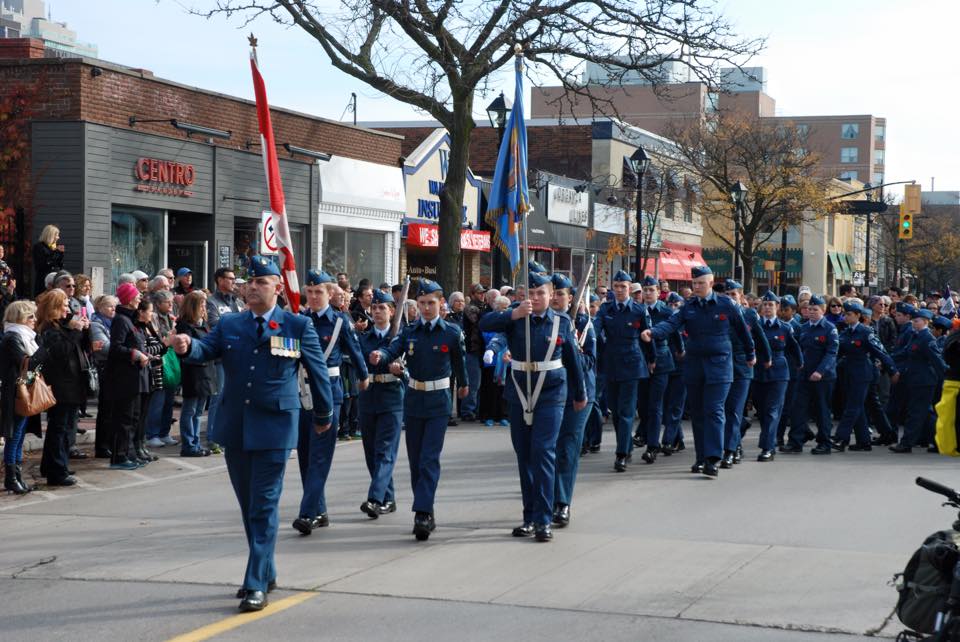 Monthly Training
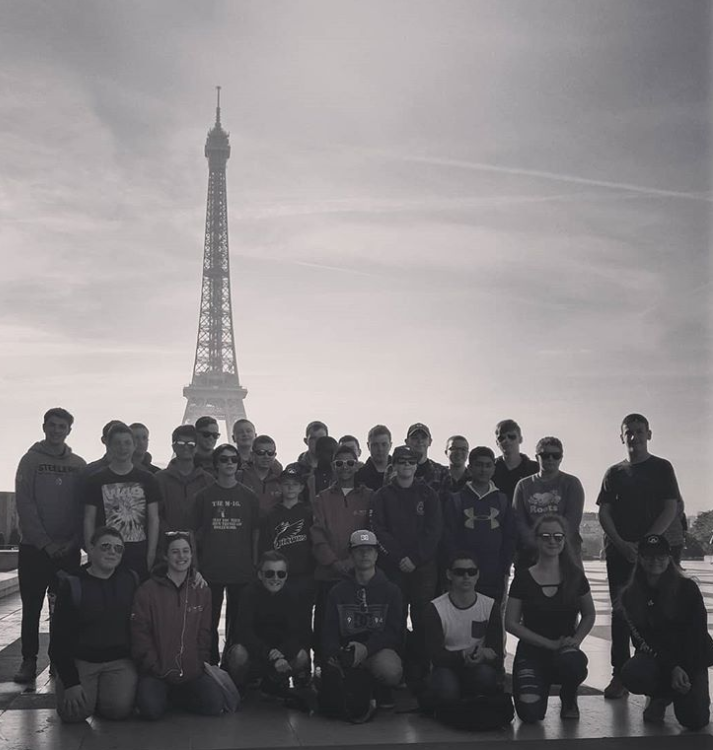 Fun Trips:
Places We’ve Been
Wonderland
Quebec City
Vimy, France
Ottawa
Hamilton Warplane Museum
Trampoline Park
Bowling
And many more
Summer Training
Not Mandatory, buy highly recommended
Courses range from 2-7 weeks
How much does it cost? 
Actually you get paid $60 per 
week!
Limited number of spots so not
 everyone may go
Selection is based on 
participation and CO’s 
recommendation
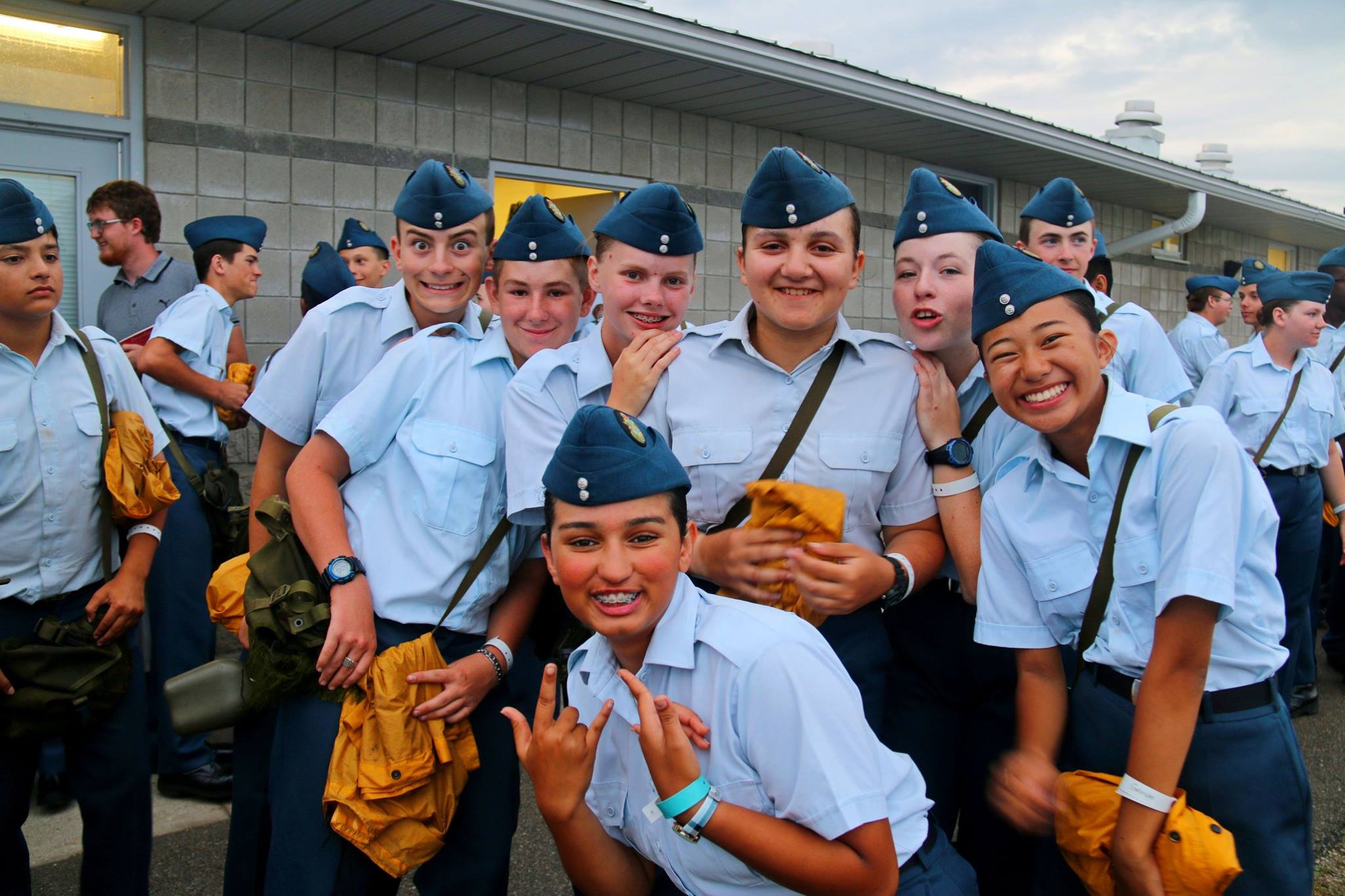 Awards and Promotions
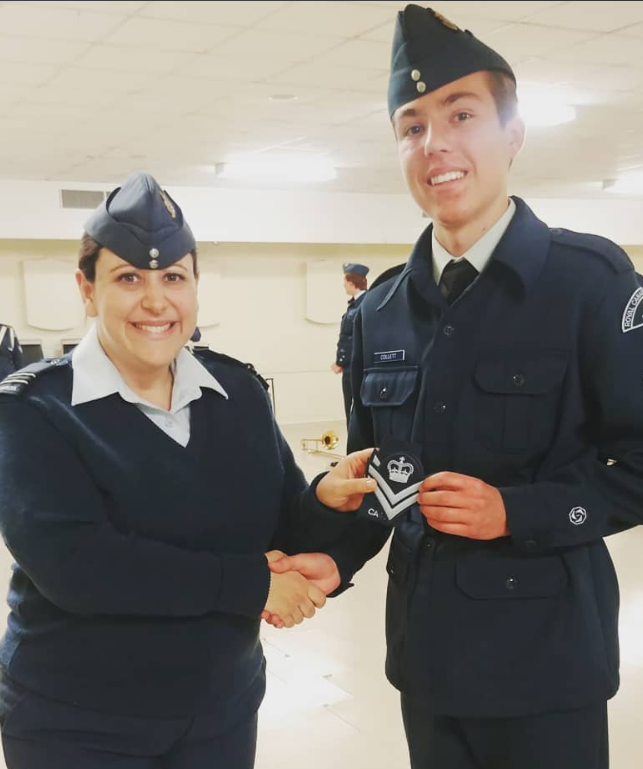 Cadets can receive awards and promotions for their hard work.
These are not a right but a privilege earned for their hard work
Awards and Promotions are presented at our CO’s Parades that occur once a month (usually last Tuesday of every Month)
Annual Ceremonial Review
At the end of every training year cadets participate in a large parade to celebrate all their hard work
This is a Mandatory Event
Family and friends are invited and encouraged to attend
Annual Squadron Awards are presented this day
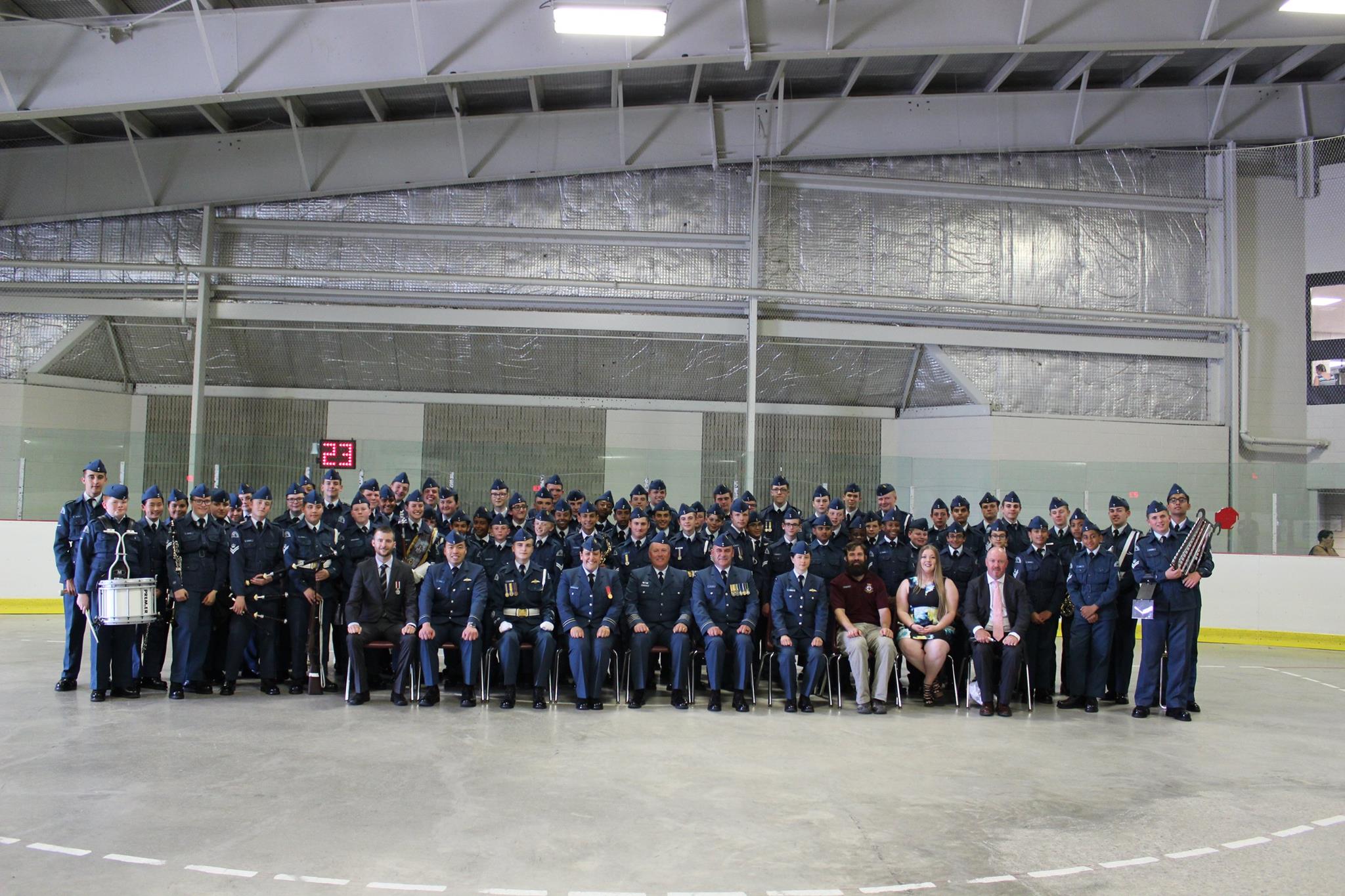 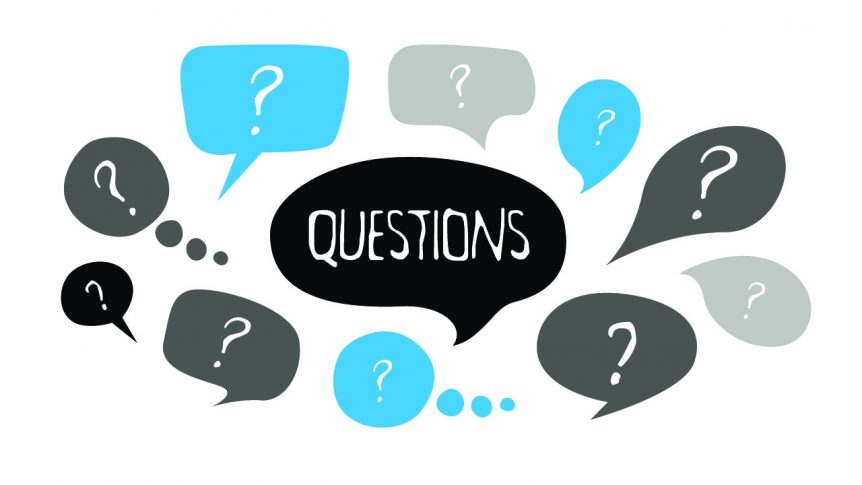